2024年09月01日
主日崇拜

教会聚会
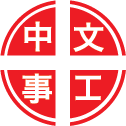 中文崇拜：每周日上午  9:30 , Baskin Chapel
中文主日學：每周日上午 11:00 , 教室2140B
  生命團契：每周五晚上  6:30 , 教室2103
请大家安静，预备心
主我高舉你的名
Lord I Lift Your Name on High
敬拜主
49, Majesty
Genesis 創世記
9:11-16
11 我与你们立约，凡有血肉的，不再被洪水灭绝，也不再有洪水毁坏地了。
12 神说，我与你们并你们这里的各样活物所立的永约，是有记号的。

11 I establish my covenant with you: Never again will all life be cut off by the waters of a flood; never again will there be a flood to destroy the earth."
12 And God said, "This is the sign of the covenant I am making between me and you and every living creature with you, a covenant for all generations to come:
13 我把虹放在云彩中，这就可作我与地立约的记号了。
14 我使云彩盖地的时候，必有虹现在云彩中，

13 I have set my rainbow in the clouds, and it will be the sign of the covenant between me and the earth.
14 Whenever I bring clouds over the earth and the rainbow appears in the clouds,
15 我便记念我与你们和各样有血肉的活物所立的约，水就再不泛滥，毁坏一切有血肉的物了。
16 虹必现在云彩中，我看见，就要记念我与地上各样有血肉的活物所立的永约。

15 I will remember my covenant between me and you and all living creatures of every kind. Never again will the waters become a flood to destroy all life.
16 Whenever the rainbow appears in the clouds, I will see it and remember the everlasting covenant between God and all living creatures of every kind on the earth."
祈禱
Prayer
你配得全所有
Worthy of It All
奉獻祈禱
Offertory Prayer
Ezekiel 以西結書
1:4-14
Ezekiel 以西結書
1:28-28
Colossians 歌羅西書
1:15-15
Romans 羅馬書
12:1-2
4 我观看，见狂风从北方刮来，随着有一朵包括闪烁火的大云，周围有光辉。从其中的火内发出好像光耀的精金。
5 又从其中显出四个活物的形像来。他们的形状是这样，有人的形像，

4 I looked, and I saw a windstorm coming out of the north-an immense cloud with flashing lightning and surrounded by brilliant light. The center of the fire looked like glowing metal,
5 and in the fire was what looked like four living creatures. In appearance their form was that of a man,
6 各有四个脸面，四个翅膀。
7 他们的腿是直的，脚掌好像牛犊之蹄，都灿烂如光明的铜。

6 but each of them had four faces and four wings.
7 Their legs were straight; their feet were like those of a calf and gleamed like burnished bronze.
8 在四面的翅膀以下有人的手。这四个活物的脸和翅膀乃是这样，
9 翅膀彼此相接，行走并不转身，俱各直往前行。

8 Under their wings on their four sides they had the hands of a man. All four of them had faces and wings,
9 and their wings touched one another. Each one went straight ahead; they did not turn as they moved.
10 至于脸的形像，前面各有人的脸，右面各有狮子的脸，左面各有牛的脸，后面各有鹰的脸。
11 各展开上边的两个翅膀相接，各以下边的两个翅膀遮体。

10 Their faces looked like this: Each of the four had the face of a man, and on the right side each had the face of a lion, and on the left the face of an ox; each also had the face of an eagle.
11 Such were their faces. Their wings were spread out upward; each had two wings, one touching the wing of another creature on either side, and two wings covering its body.
12 他们俱各直往前行。灵往哪里去，他们就往那里去，行走并不转身。
13 至于四活物的形像，就如烧着火炭的形状，又如火把的形状。火在四活物中间上去下来，这火有光辉，从火中发出闪电。

12 Each one went straight ahead. Wherever the spirit would go, they would go, without turning as they went.
13 The appearance of the living creatures was like burning coals of fire or like torches. Fire moved back and forth among the creatures; it was bright, and lightning flashed out of it.
14 这活物往来奔走，好像电光一闪。

14 The creatures sped back and forth like flashes of lightning.
28 下雨的日子，云中虹的形状怎样，周围光辉的形状也是怎样。这就是耶和华荣耀的形像。我一看见就俯伏在地，又听见一位说话的声音。

28 Like the appearance of a rainbow in the clouds on a rainy day, so was the radiance around him. This was the appearance of the likeness of the glory of the LORD . When I saw it, I fell facedown, and I heard the voice of one speaking.
15 爱子是那不能看见之神的像，是首生的，在一切被造的以先。

15 He is the image of the invisible God, the firstborn over all creation.
1 所以弟兄们，我以神的慈悲劝你们，将身体献上，当作活祭，是圣洁的，是神所喜悦的。你们如此事奉，乃是理所当然的。
2 不要效法这个世界。只要心意更新而变化，叫你们察验何为神的善良，纯全可喜悦的旨意。

1 Therefore, I urge you, brothers, in view of God's mercy, to offer your bodies as living sacrifices, holy and pleasing to God--this is your spiritual act of worship.
2 Do not conform any longer to the pattern of this world, but be transformed by the renewing of your mind. Then you will be able to test and approve what God's will is--his good, pleasing and perfect will.
今日證道



Understanding God’s Glory Leads us to Worship

Joey Pepper
默 祷
Prayerful Meditation
報 告
Announcements
BBC 中文事工通知
歡迎新朋友
Welcome New Friends
祝 福
Benediction
彼此問安
Greeting of Peace